Grön BoStad Stockholm
samverkan för hållbar stadsutveckling
1
16/05/2018
Grön BoStad Stockholm
Grön BoStad Stockholm
Bostaden kan vara drivkraften i att göra Sverige än mer robust, klimatneutralt och socialt framåtsyftande.
För att uppnå den visionen arbetar Grön BoStad Stockholm i fyra sammanlänkade delprojekt: testbäddar, upphandling, arenan och kunskap.
Grön BoStad Stockholm finansieras av Europeiska Regionala Utvecklingsfonden, och projektet ska hjälpa små- och medelstora företag i bostassektorn att växa.
Målet är tillväxt, minskad segregation, och en koldioxidsnål ekonomi.
2
16/05/2018
Grön BoStad Stockholm
Stockholms stora bostadsutmaning
Stockholmsregionen står inför en historisk samhällsbyggnadsutmaning
Befolkningen ökar och bostadsbristen är stor. Länets befolkning beräknas öka från dagens 2,2 miljoner till 2,7 miljoner 2030 och 3,0 miljoner 2045.
Därför planeras det att byggas 300 000 lägenheter fram till 2030 i Stockholmsområdet.
3
16/05/2018
Grön BoStad Stockholm
[Speaker Notes: Segregationen ökar i det befintliga bostadsbeståndet på drygt 1 miljonerbostäder. Många befintliga bostäder renoveras, varav de ca 200 000 bostädernafrån miljonprogramsepoken står mest i fokus.

Den stora mängden nyanlända har ökat trycket på bostadsmarknaden.Tusentals tillfälliga bostäder behövs. 
Framförallt skenar den ekonomiskasegregationen mellan boendegrupper, mellan bostadsområden ochmellan kommuner.

Boverket har beräknat det nationella behovet till ca 700 000 lägenheterfram till 2025, (över 70 000 lägenheter per år).




Källor:
http://www.stockholm.se/PageFiles/1020704/Rapport%201%20Skillnadernas%20Stockholm%2C%20juni%202015.pdf
http://www.rufs.se/publikationer/2014/20144-befolkningsprognos-2014-202345---stockholms-lan---huvudrapport/
https://www.google.se/url?sa=t&rct=j&q=&esrc=s&source=web&cd=1&cad=rja&uact=8&ved=0ahUKEwjivLuLiYvTAhUEfiwKHYVBAKAQFggdMAA&url=http%3A%2F%2Fwww.rufs.se%2Fpublikationer%2F2014%2F20149-equipop-segregation-i-stockholmsregionen%2F&usg=AFQjCNFVz9zzc9kHbQV4ewGuY9FtJlXAnQ&sig2=fqNwkmanPMkMrxOJE1DZBg&bvm=bv.151426398,d.bGg]
Samverkande parter
IVL Svenska miljöinstitutet
Leder arbetet med testbäddar, som har som mål att synliggöra och skapa testbäddar för miljöteknik i bostadssektorn.
Sustainable Innovation
Leder arbetet med upphandling, som har som mål att att föra offentliga och privata beställare och små- och medelstora företag närmare varandra.
Länsstyrelsen Stockholm
Leder arbetet med Arenan, som ska skapa en mötesplats där olika aktörer kan lyfta fram visioner, diskutera synergier och målkonflikter. 
KTH
Leder arbetet med Kunskap, som har som mål att bidra med ett vetenskapligt perspektiv och kritisk analys till arbetet. KTH har också hand om projektledningen i Grön BoStad Stockholm.
4
16/05/2018
Grön BoStad Stockholm
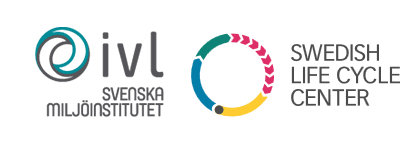 UNDER 2018 KAN SMÅ OCH MEDELSGTORA FÖRETAG FÅ EKONOMISKT STÖD FÖR TESTER
Möjligt belopp är upp till 150 000 kr hos IVL för tester i egenskap av partner i projektet Grön BoStad.
Små och medelstora företag i Stockholmsregionen kan ansöka
Medlen ska leda till tillväxt i företaget. 
Medlen får inte användas som ekonomiskt tillskott till företaget eller för investeringar.
5
16/05/2018
Grön BoStad Stockholm
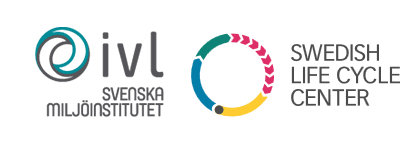 STÖDET KAN EXEMPELVIS ANVÄNDAS TILL:
• Analyser eller undersökningar som utförs av IVL.
• eller som utförs av någon annan än IVL.
• Om det gäller en testbäddsanläggning så behöver den inte vara i fullskala
6
16/05/2018
Grön BoStad Stockholm
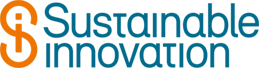 Om upphandling - erbjudanden från Sustainable Innovation
Kan ge fastighetsbolag utbildning och nya tankar beträffande upphandlingar

Kommer under hösten att hålla upphandlings-utbildningar för småföretag
7
16/05/2018
Grön BoStad Stockholm
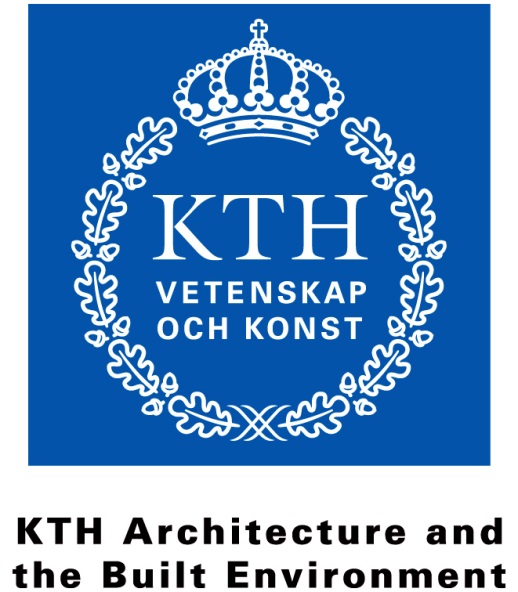 KTHs erbjudande
1: Inventering av forskning på KTH, undersökning av kontakter mot samhälle och företag
2: SME-kontakterStudier som kan hjälpa SME och som även är intressanta för KTH-forskare som bakgrund till nya forskningsprojekt 
3: Videoklipp som presenterar kunskap från KTH. Forskningsresultat mm. 
4: Seminarier – stöd till dessa
8
16/05/2018
Grön BoStad Stockholm
Vill ni veta mer? 

Kontakta:Folke Björk: folke.bjork@byv.kth.se Malin Olovsson: maliol@kth.se
Tack för oss!www.gronbostadstockholm.se
9
16/05/2018
Grön BoStad Stockholm
www.gronbostadstockholm.se
10
16/05/2018
Grön BoStad Stockholm